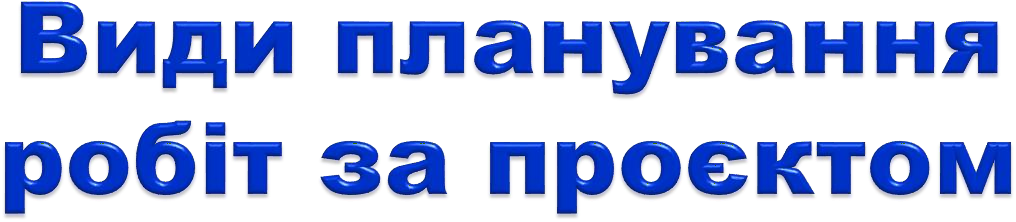 Практичне заняття 8
Викладач: проф. Сарабєєв Володимир Леонідович
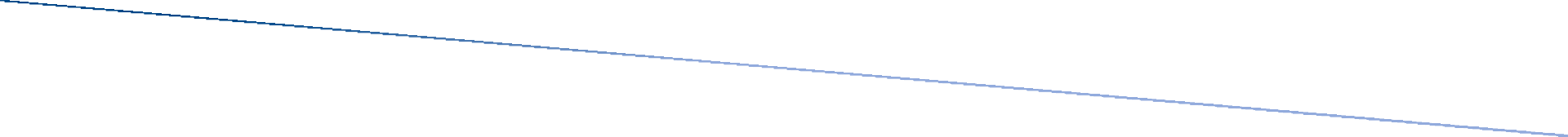 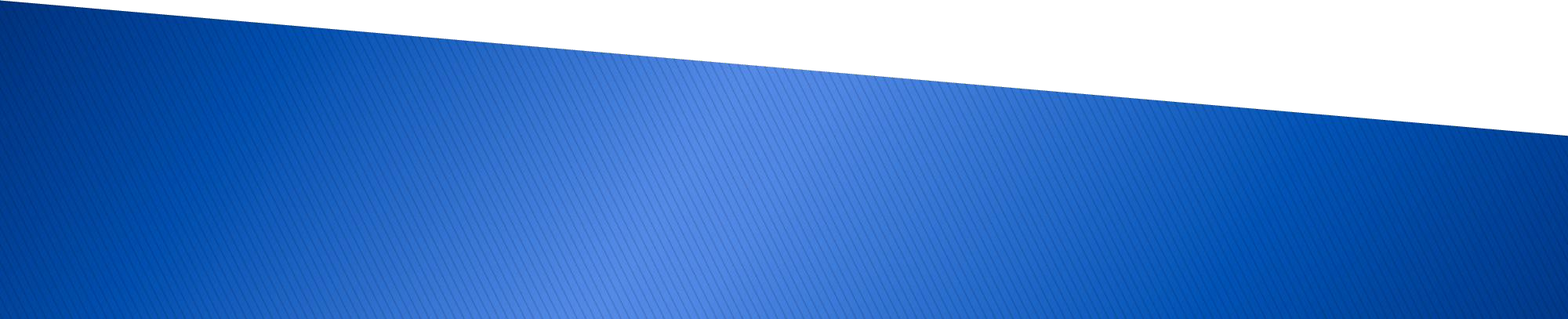 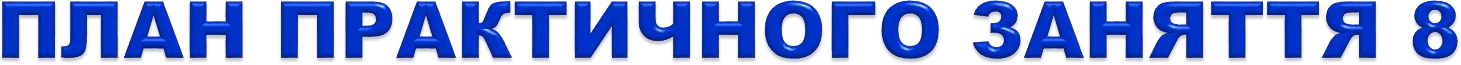 Теоретична частина

1. Ієрархічна структура робіт.
2.	Мережевий графік.
3.	Діаграма Ганта.
4.	Календарний план робіт.
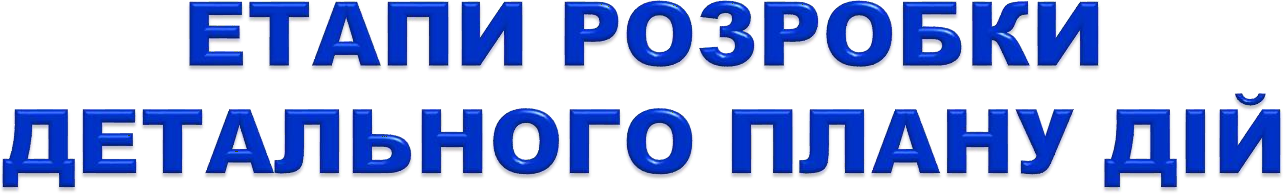 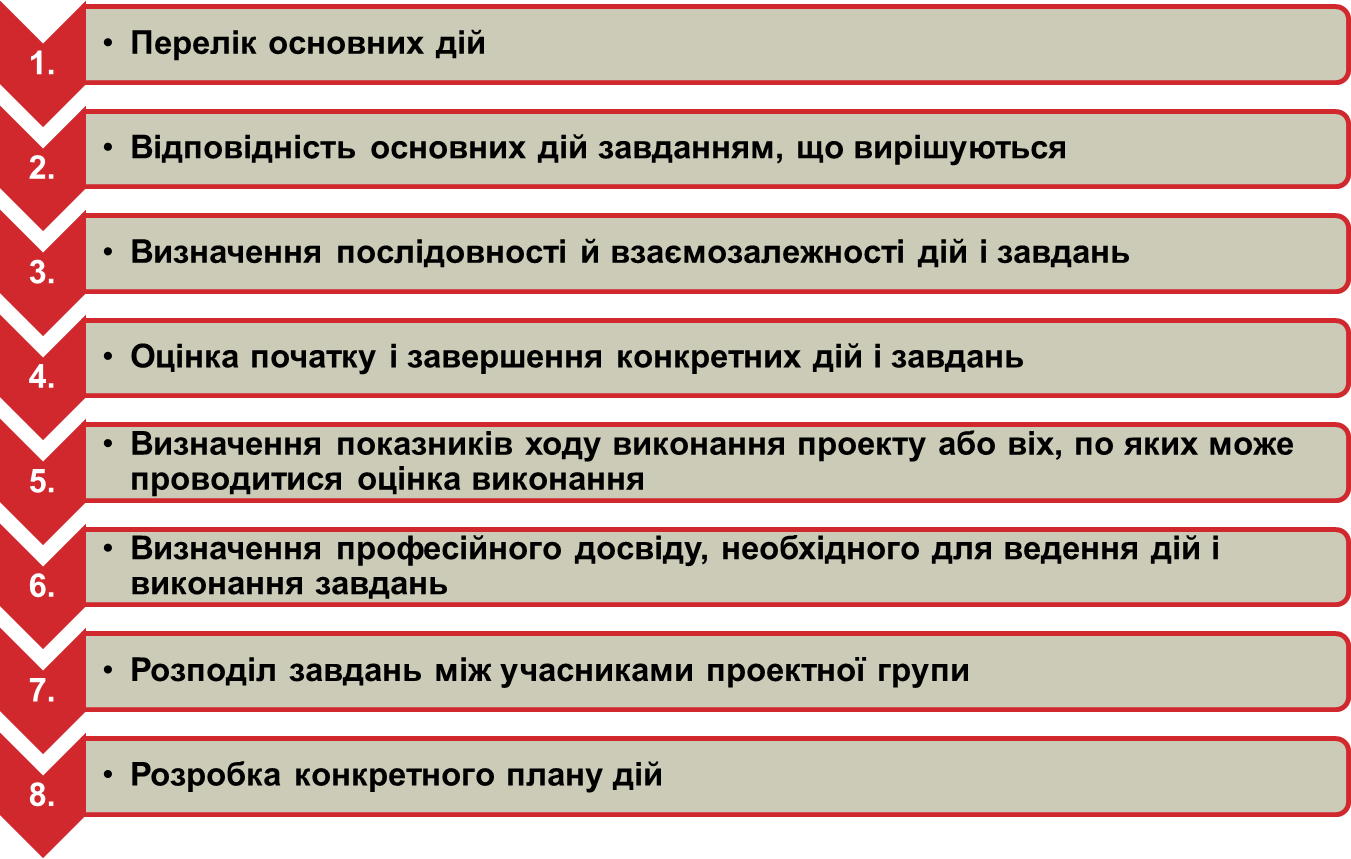 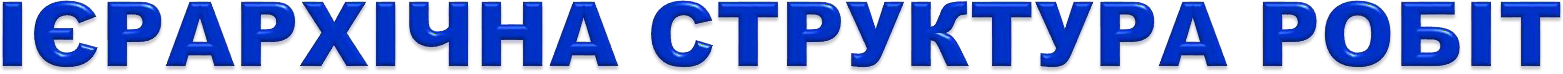 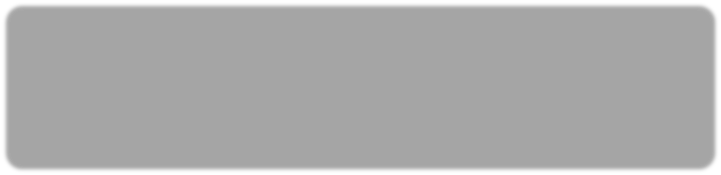 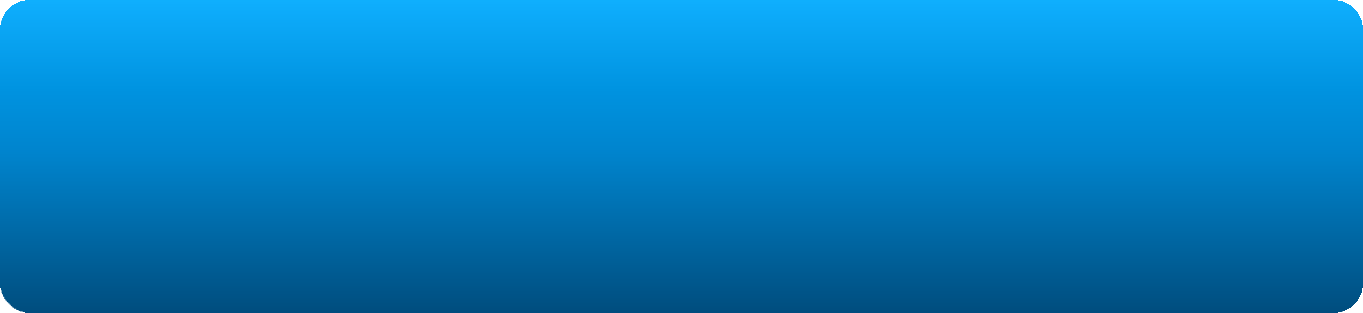 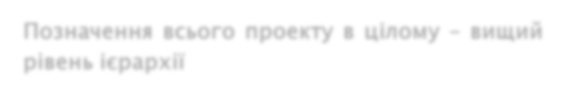 Позначення всього проекту в цілому – вищий  рівень ієрархії
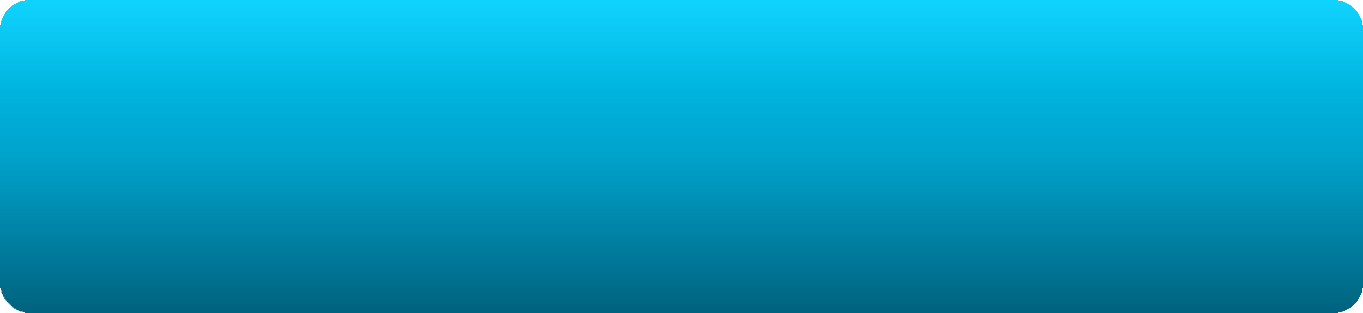 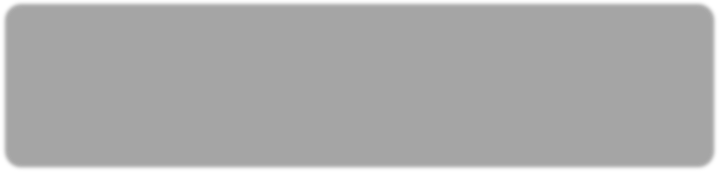 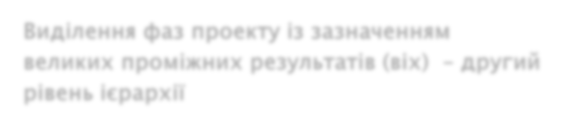 Виділення фаз проекту із зазначенням  великих проміжних результатів (віх)	– другий  рівень ієрархії
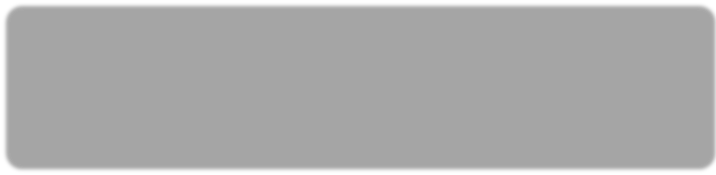 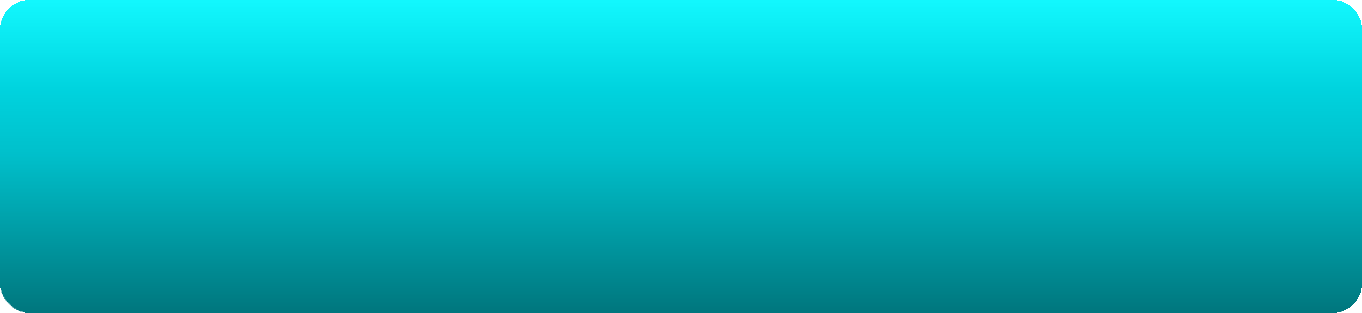 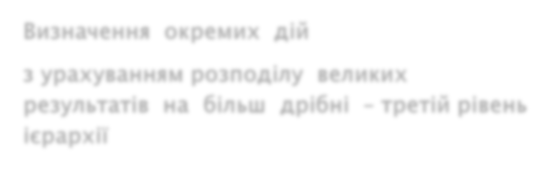 Визначення окремих дій
з урахуванням розподілу великих  результатів на	більш	дрібні – третій рівень  ієрархії
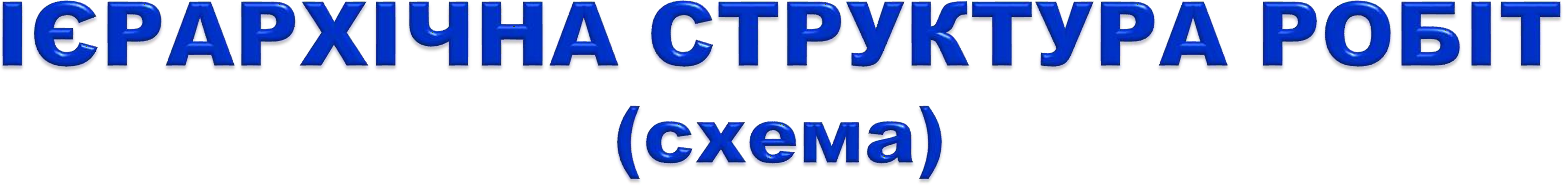 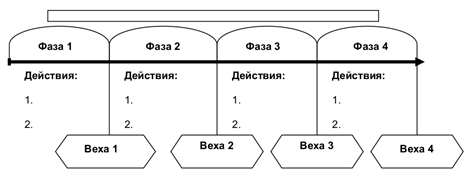 З урахуванням зазначених фаз (завдань проекту)  визначаються ключові результати проекту, які  називають його віхами. Віхи відіграють роль  контрольних точок. Їх використовують як  інструмент контролю за виконанням плану робіт.  Проходження віх означає досягнення завдань
Презентація курсу
«Основи європейської проектної діяльності"
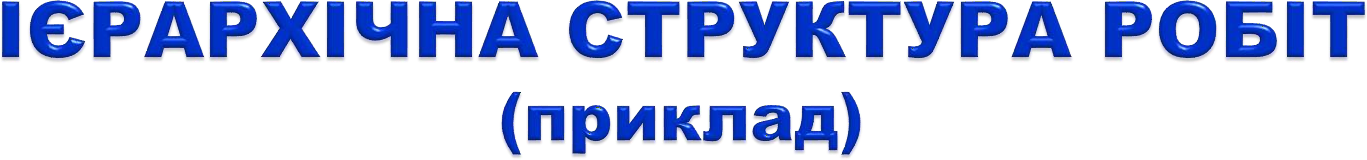 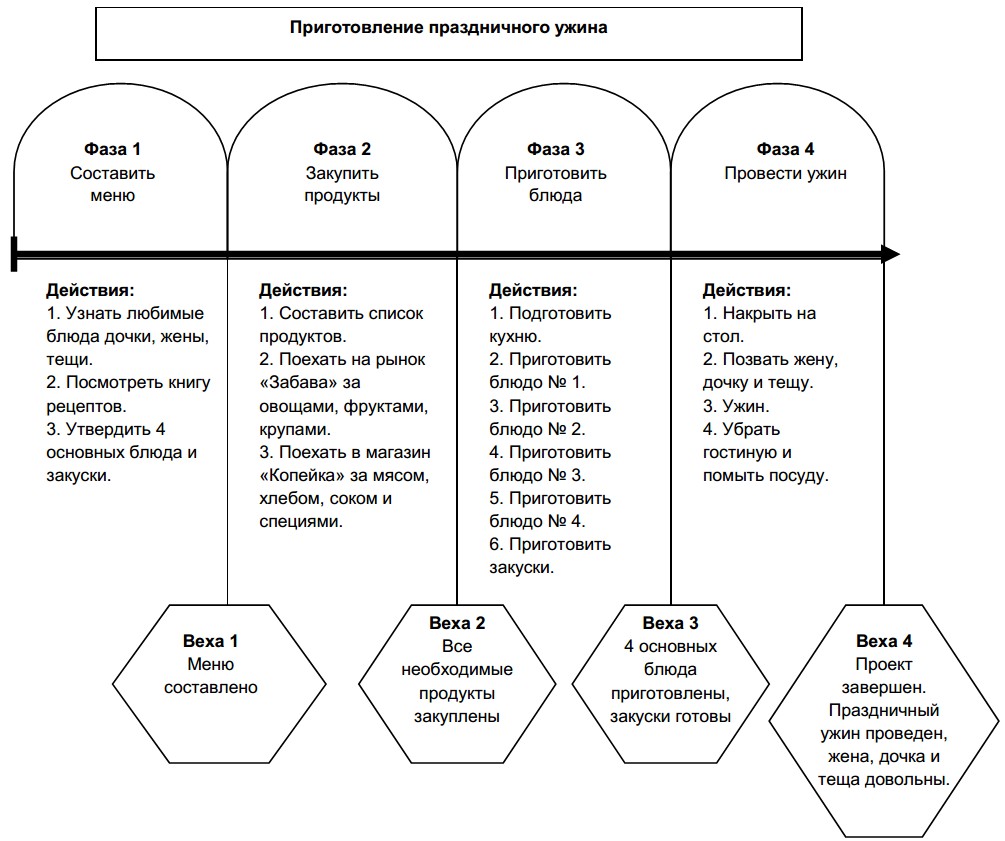 Презентація курсу
«Основи європейської проектної діяльності"
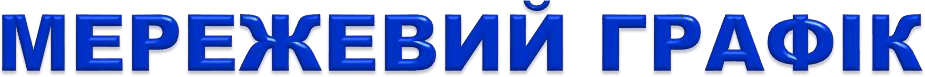 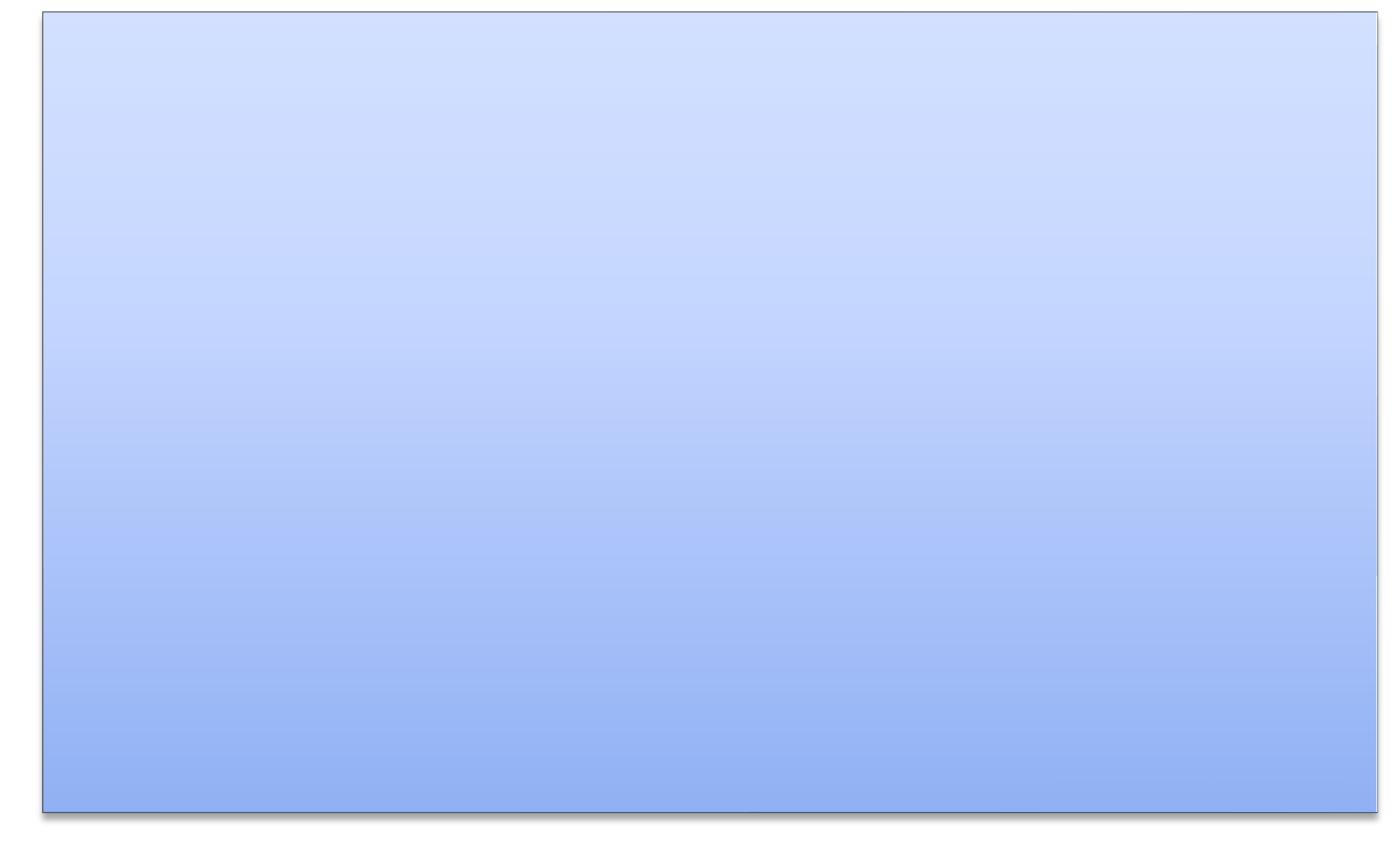 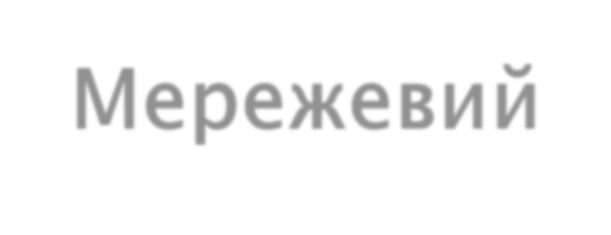 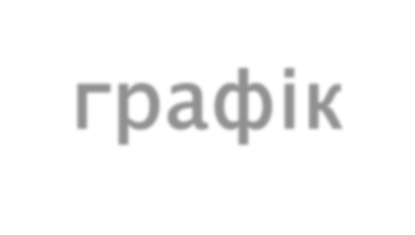 Мережевий	графік	–	це	послідовна
схема,	що	відбиває	порядок  виконання
робіт	проекту.	Він
включає два   елементи: конкретні  дії й необхідний на реалізацію  кожної дії   час. Логічні  взаємозв'язки на графіку позначені  стрілками, а дії - прямокутниками
Презентація курсу
«Основи європейської проектної діяльності"
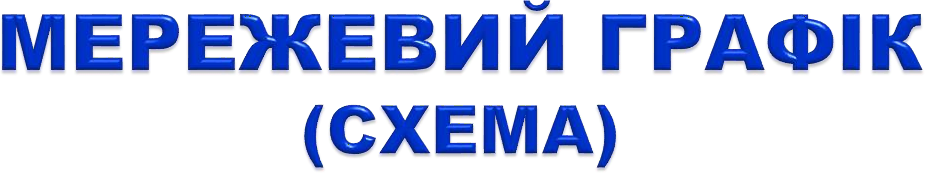 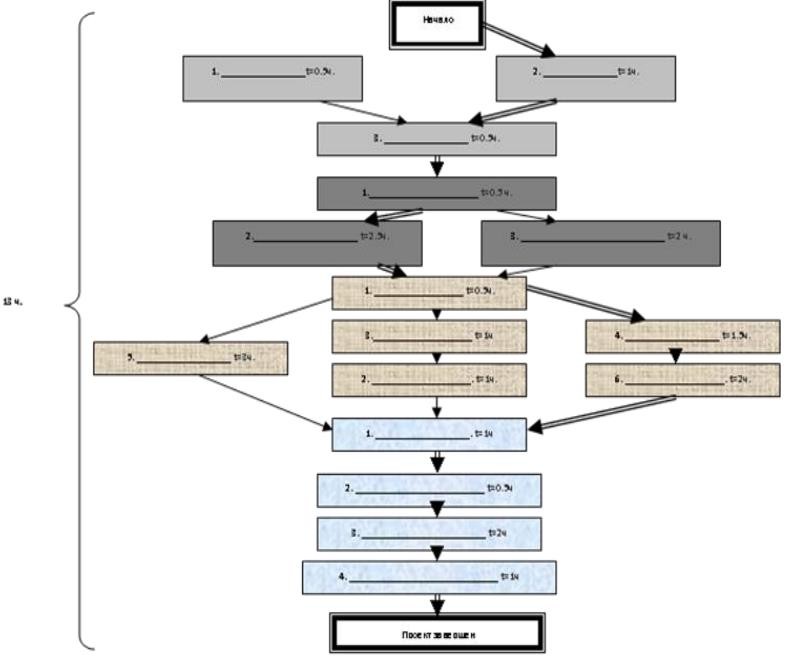 Презентація курсу
«Основи європейської проектної діяльності"
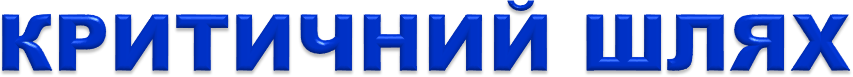 Некритичний шлях
Критичний шлях
Критичний	шлях	—	це
Усі роботи, що лежать
найбільш протяжний за часом
поза  шляхом,
критичним
мають
ланцюжок робіт, що веде від  вихідної до завершальної дії.
резерви	часу,	в  рамках яких їх можна
будь-якої
на  шляху,
Зміна	тривалості
порушувати,	не  приводячи до зміни  часу виконання
всього проекту
дії,	що  критичному  відповідним
лежить
чином	змінює
(збільшує або скорочує) дату  завершення проекту
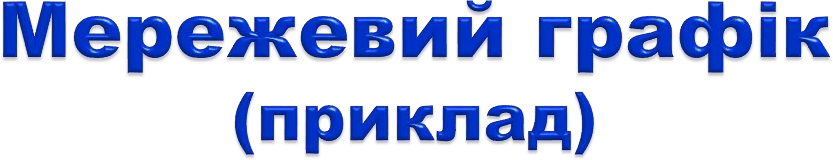 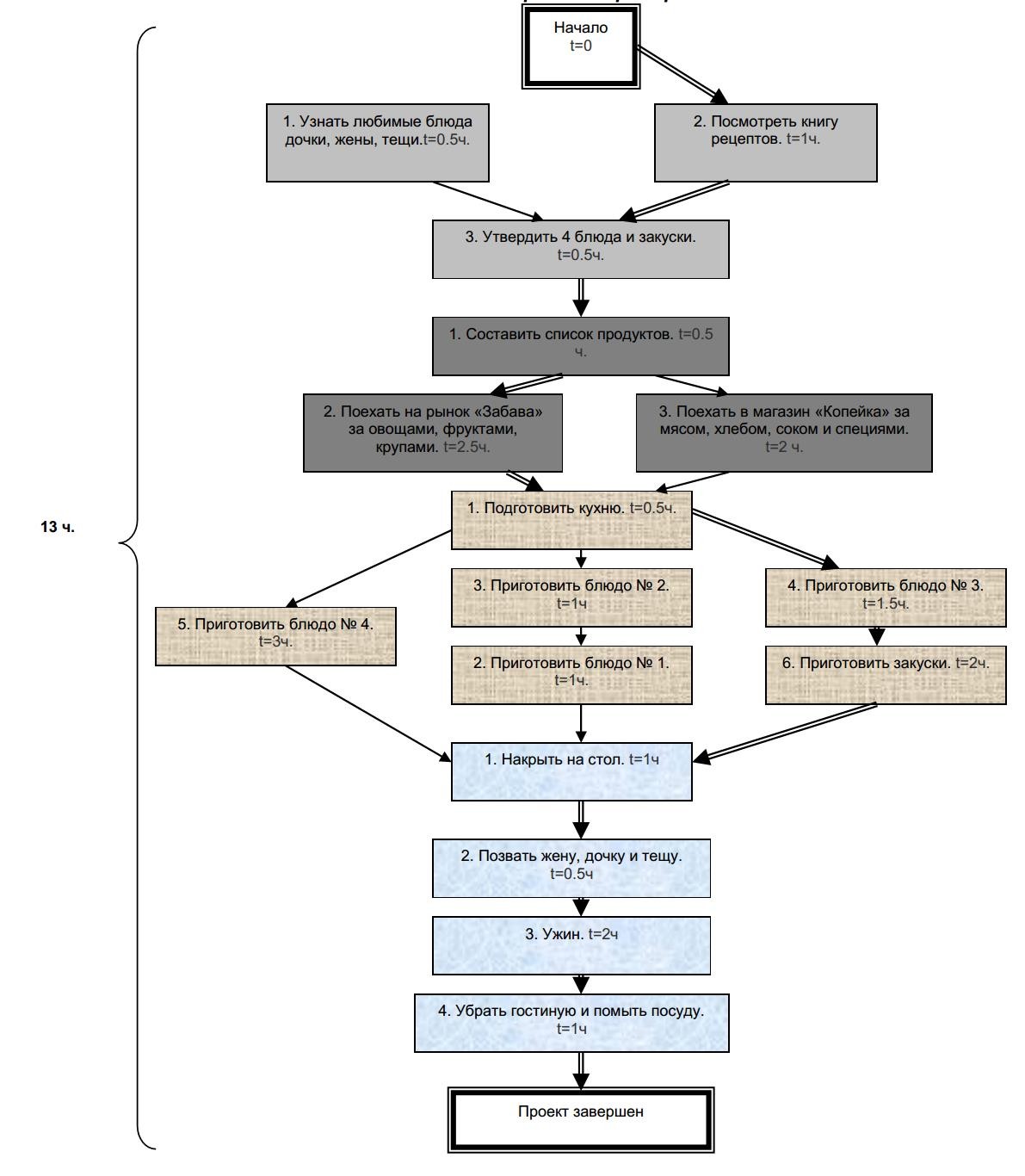 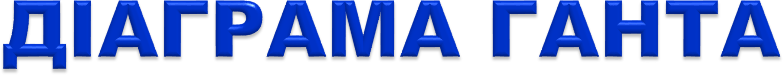 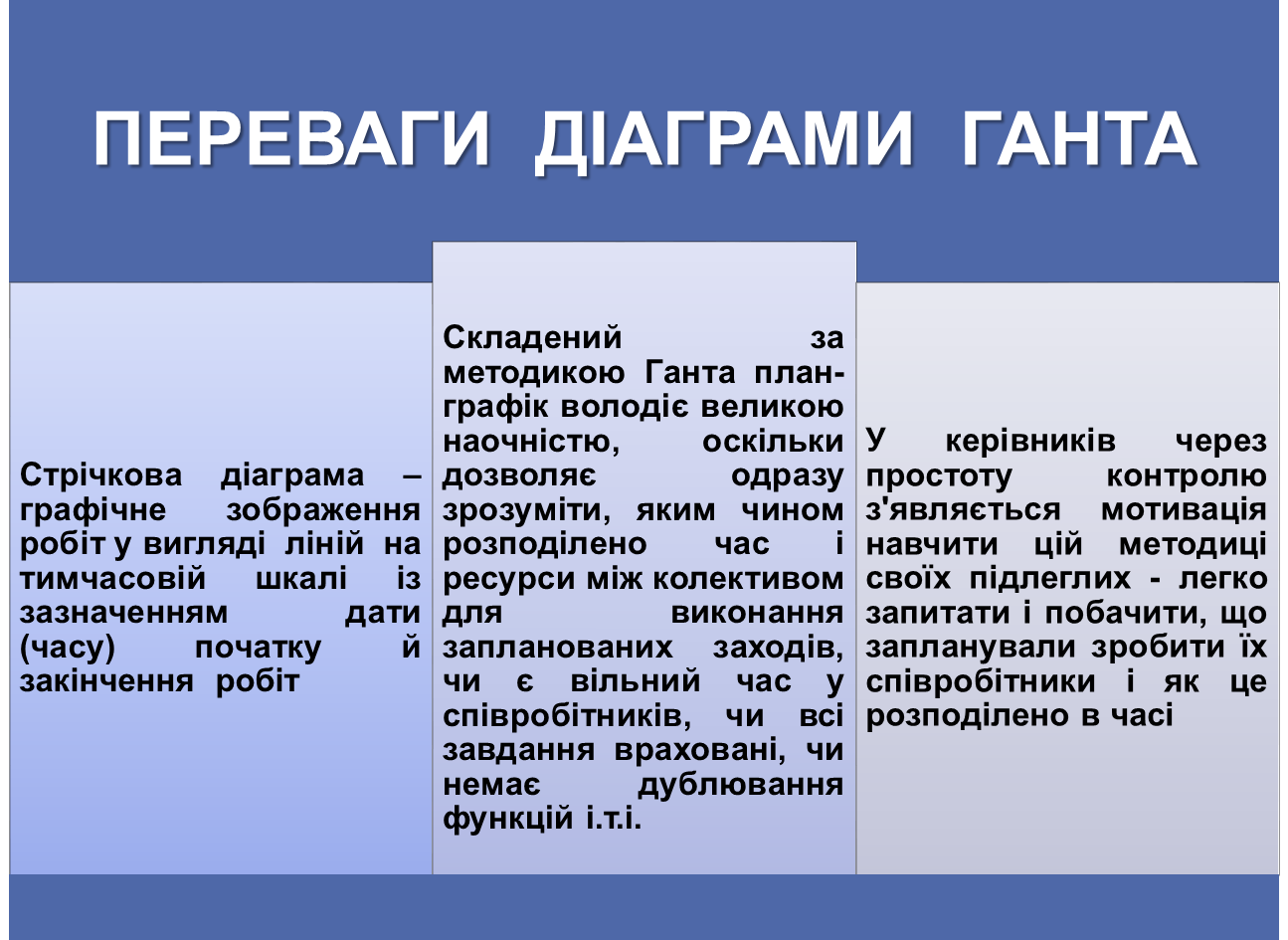 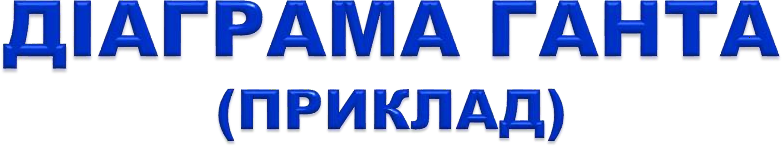 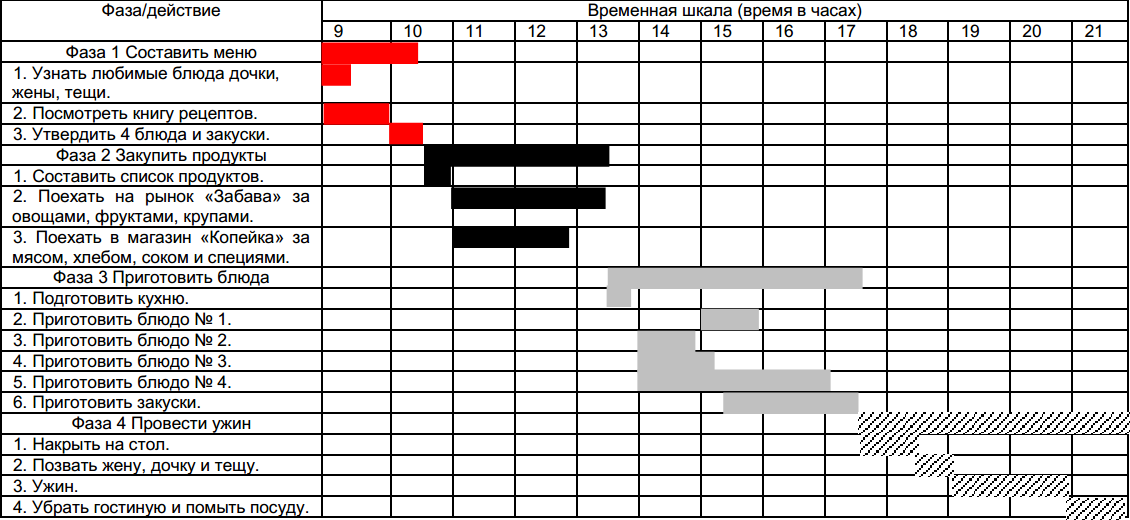 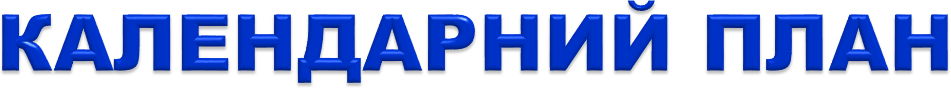 Календарний
перерахування
план	–
заходів	із	зазначенням
це	послідовне
конкретних	термінів	їх	реалізації	та  результатів, що	досягаються.
Календарний	план	зазвичай	має	табличний  вигляд:
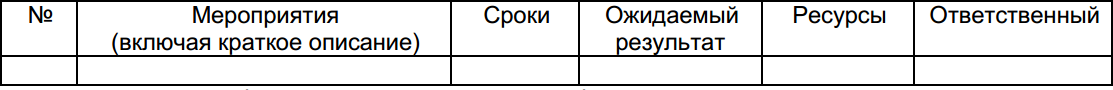 Презентація курсу
«Основи європейської проектної діяльності"
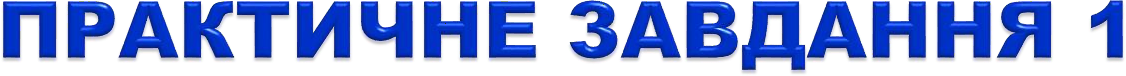 Побудувати  діаграму Ганта
запропонованого  проекту
Презентація курсу
«Основи європейської проектної діяльності"